Who Should I Cite? 
Learning Literature Search Models from Citation Behavior
CIKM’10
Advisor：Jia Ling, Koh
Speaker：SHENG HONG, CHUNG
1
Outline
Introduction
Features
Similar terms
Cited information
Regency
Cited using similar terms
Similar topics
Social habits
Experiment
Conclusion
2
Introduction
Motivation
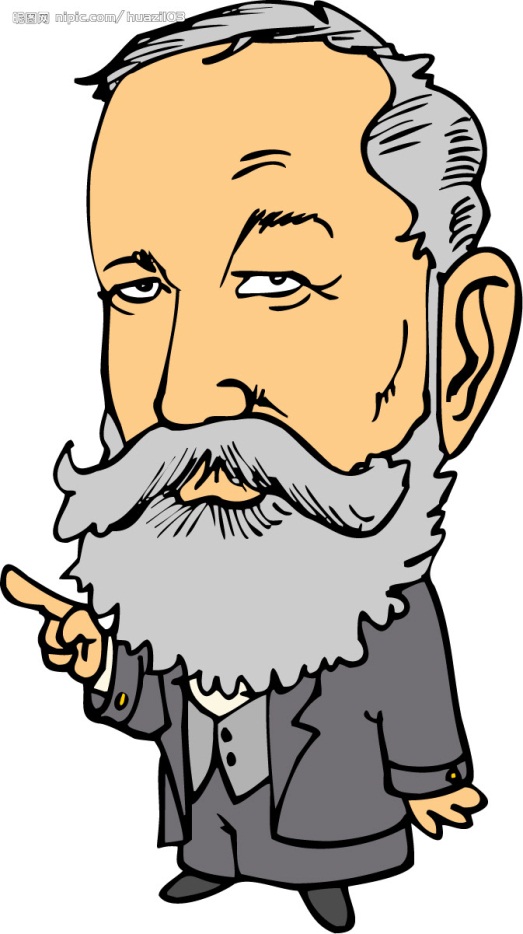 Article
reference
？
3
Framework of the system
Input
Output
q<-term(topic)+term(abstract)
topic
reference list
d1
d2
d3
.
.
.
.
abstract
System
q
4
Pattern from article
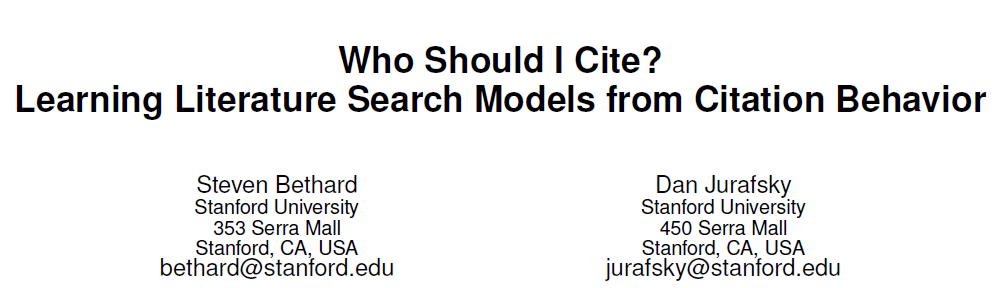 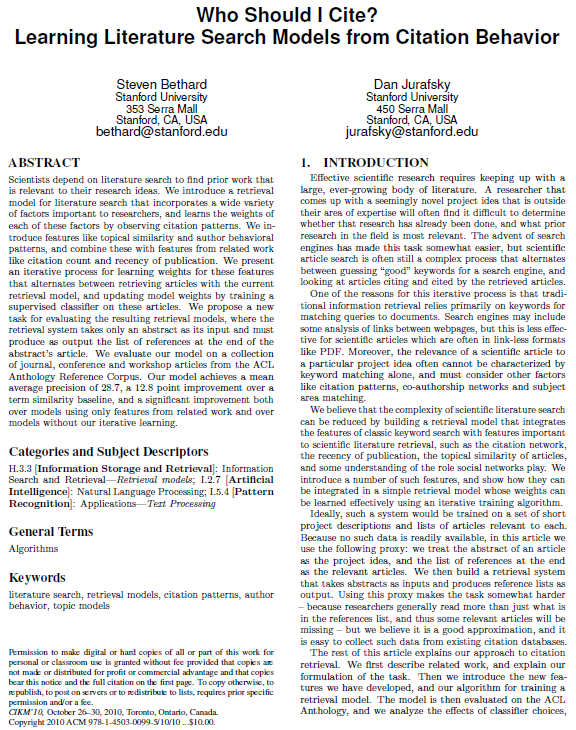 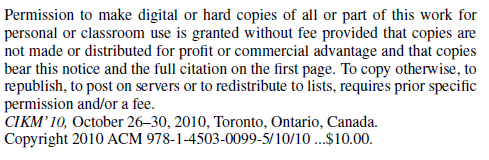 5
Pattern from article
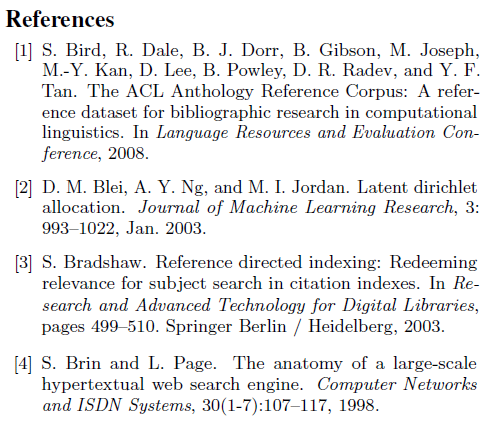 6
Example
Corpus
D2
D3
D4
D1
D5
Author: a4
Venue: SIGIR
Context:
{t4:3,t5:2}
total:5

D1
D2
Author: a1  a2
Venue: CIKM
Context:
{t1:3,t2:2,t3:1}
total: 6

D2
D3
D4
Author: a1  a3
Venue: CIKM
Context:
{t1:2,t2:2}
total:4

D1
D5
Author: a1 a2 a3
Venue: CIKM
Context:
{t1:3,t3:1}
total:4

D1
D2
D4
Author: a2 a3
Venue: SIGIR
Context:
{t2:4,t4:2}
total:6

D2
D3
D5
7
Similar terms
Corpus
D1
D2
D3
D4
D5
.
.
.
.
query( topic )
abstract
TF-IDF score : topic terms and abstract terms match against document contexts
Scoreterms(q,D1)
Scoreterms(q,D2)
Scoreterms(q,D3)
….
8
D2
D3
D4
D1
D5
Author: a4
Venue: SIGIR
Context:
{t4:3,t5:2}
total:5

D1
D2
Author: a1  a2
Venue: CIKM
Context:
{t1:3,t2:2,t3:1}
total: 6

D2
D3
D4
Author: a1  a3
Venue: CIKM
Context:
{t1:2,t2:2}
total:4

D1
D5
Author: a1 a2 a3
Venue: CIKM
Context:
{t1:3,t3:1}
total:4

D1
D2
D4
Author: a2 a3
Venue: SIGIR
Context:
{t2:4,t4:2}
total:6

D2
D3
D5
query : t1, t2
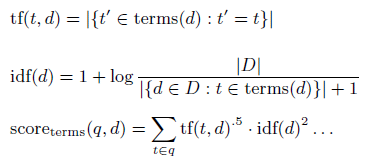 Scoreterms(q,D1) 
= 30.5*(1+log(5/(3+1)))2+20.5*(1+log(5/(3+1)))2
= 2.084 + 1.702 = 3.786
Scoreterms(q,D4) 
= 0 + 40.5*(1+log(5/(3+1)))2
= 2.406
f1:
9
Cited information
According to the feature from corpus :
D2
D3
D4
D1
D5
Author: a4
Venue: SIGIR
Context:
{t4:3,t5:2}
total:5

D1
D2
Author: a1  a2
Venue: CIKM
Context:
{t1:3,t2:2,t3:1}
total: 6

D2
D3
D4
Author: a1  a3
Venue: CIKM
Context:
{t1:2,t2:2}
total:4

D1
D5
Author: a1 a2 a3
Venue: CIKM
Context:
{t1:3,t3:1}
total:4

D1
D2
D4
Author: a2 a3
Venue: SIGIR
Context:
{t2:4,t4:2}
total:6

D2
D3
D5
|citing (D1) |= 3 = scorecitation-count(q,D1)
citing(D1) = {D2D3D5}
|citing (D2) |= 4 = scorecitation-count(q,D2)
citing(D2) = {D1D3D4D5}
|citing (D3) |= 2 = scorecitation-count(q,D3)
citing(D3) = {D1D4}
|citing (D4) |= 2 = scorecitation-count(q,D4)
citing(D4) = {D1D3}
|citing (D5) |= 2 = scorecitation-count(q,D5)
citing(D5) = {D2D4}
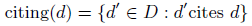 f2:
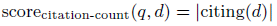 10
D2
D3
D4
D1
D5
Author: a4
Venue: SIGIR
Context:
{t4:3,t5:2}
total:5

D1
D2
Author: a1  a2
Venue: CIKM
Context:
{t1:3,t2:2,t3:1}
total: 6

D2
D3
D4
Author: a1  a3
Venue: CIKM
Context:
{t1:2,t2:2}
total:4

D1
D5
Author: a1 a2 a3
Venue: CIKM
Context:
{t1:3,t3:1}
total:4

D1
D2
D4
Author: a2 a3
Venue: SIGIR
Context:
{t2:4,t4:2}
total:6

D2
D3
D5
D3
D2
More in-links, more important

Take friendship as an example :
A has 5 friends, all of them are normal people
B has 5 friends, but all of them are famous people
B is more important than A

How to tell normal and famous?         pagerank
D1
D4
D5
11
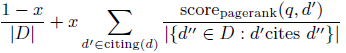 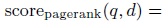 Scorepagerank(q,D1) = 0.15/5  +  
                                   0.85  *  (Scorepagerank(q,D2) /2 + Scorepagerank(q,D3) /3+ Scorepagerank(q,D5) /2)
D3
D2
D1
f3:
D4
D5
12
[Speaker Notes: 原來PAGERANK的概念是要去評估搜尋引擎回傳網頁的重要性，重要網頁放到前面，怎樣評估?
CORPUS裡面互列，形成社交網絡
先不管NODE重不重要，看誰指向他，
越多NODE指到我，代表較為重要，REFERNCE到我，代表覺得我重要，本來是看in-link個數
接下來概念
20個朋友連到他，路人
有名人連到他，有名人都還需要reference他這個較為重要
每個NODE本身自己有分數，分數是人家指到他的個數
有不有名怎樣評估
每一個node給初始分數
重複下去計算
分數就是指進去的分數，彼此貢獻來貢獻去，最後收斂的話表示pagerank分數較高
整個網絡之中重要程度
Matrix計算重複的計算]
D2
D3
D4
D1
D5
Author: a4
Venue: SIGIR
Context:
{t4:3,t5:2}
total:5

D1
D2
Author: a1  a2
Venue: CIKM
Context:
{t1:3,t2:2,t3:1}
total: 6

D2
D3
D4
Author: a1  a3
Venue: CIKM
Context:
{t1:2,t2:2}
total:4

D1
D5
Author: a1 a2 a3
Venue: CIKM
Context:
{t1:3,t3:1}
total:4

D1
D2
D4
Author: a2 a3
Venue: SIGIR
Context:
{t2:4,t4:2}
total:6

D2
D3
D5
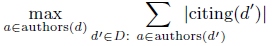 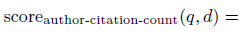 D1
D2
D3
scorevenue-citation-count(q,D1) = 3 + 4 + 2 = 9
citing(D1) = {D2D3D5}
scorevenue-citation-count(q,D4) = 2 + 2 = 4
a1:{D1,D2,D3}
citing(D2) = {D1D3D4D5}
scoreauthor-citation-count(q,D1) = max{9,7} = 9
a2:{D1,D3,D4}
citing(D3) = {D1D4}
scoreauthor-citation-count(q,D5) = max{2} = 2
citing(D4) = {D1D3}
f4:
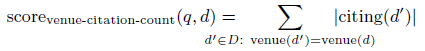 citing(D5) = {D2D4}
f5:
13
[Speaker Notes: 有被人家cite總次數+起來]
h-index
Definition : 
An author has published h papers each of which has been cited by others at least h times
Sort cited count
Example :
D8(600)
D10(10)
D3(10)
D2(10)
D1(10)
D4(6)
D5(3)
D6(2)
D7(2)
D9(2)
D8(600)
D10(10)
D3(10)
D2(10)
D1(10)
D4(5)
D5(3)
D6(2)
D7(2)
D9(2)
h-index = 6
h-index = 5
14
D2
D3
D4
D1
D5
Author: a4
Venue: SIGIR
Context:
{t4:3,t5:2}
total:5

D1
D2
Author: a1  a2
Venue: CIKM
Context:
{t1:3,t2:2,t3:1}
total: 6

D2
D3
D4
Author: a1  a3
Venue: CIKM
Context:
{t1:2,t2:2}
total:4

D1
D5
Author: a1 a2 a3
Venue: CIKM
Context:
{t1:3,t3:1}
total:4

D1
D2
D4
Author: a2 a3
Venue: SIGIR
Context:
{t2:4,t4:2}
total:6

D2
D3
D5
f6:
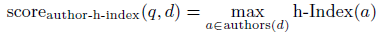 citing(D1) = {D2D3D5}
a1:{D1,D2,D3}
a2:{D1,D3,D4}
citing(D2) = {D1D3D4D5}
D2(4)
D1(3)
D3(2)
D1(3)
D3(2)
D4(2)
citing(D3) = {D1D4}
citing(D4) = {D1D3}
h-index = 2
citing(D5) = {D2D4}
h-index = 2
scoreauthor-h-index(q,D1) = max{2,2} = 2
15
15
D2
D3
D4
D1
D5
Year:2009
query( topic )
Author: a4
Venue: SIGIR
Context:
{t4:3,t5:2}
total:5
Year:2002
D1
D2
Author: a1  a2
Venue: CIKM
Context:
{t1:3,t2:2,t3:1}
total: 6
Year:2007
D2
D3
D4
Author: a1  a3
Venue: CIKM
Context:
{t1:2,t2:2}
total:4
Year:2008
D1
D5
Author: a1 a2 a3
Venue: CIKM
Context:
{t1:3,t3:1}
total:4
Year:1988
D1
D2
D4
Author: a2 a3
Venue: SIGIR
Context:
{t2:4,t4:2}
total:6
Year:2003
D2
D3
D5
scoreage(q,D1) = -(2009-2007) = -2
scoreage(q,D3) = -(2009-1988) = -21
─(
)
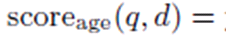 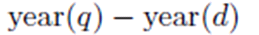 f7:
16
Cited using similar terms
TF-IDF + cited information
D2
D3
D4
D1
D5
Author: a4
Venue: SIGIR
Context:
{t4:3,t5:2}
total:5
Year:2002
D1
D2
Author: a1  a2
Venue: CIKM
Context:
{t1:3,t2:2,t3:1}
total: 6
Year:2007
D2
D3
D4
Author: a1  a3
Venue: CIKM
Context:
{t1:2,t2:2}
total:4
Year:2008
D1
D5
Author: a1 a2 a3
Venue: CIKM
Context:
{t1:3,t3:1}
total:4
Year:1988
D1
D2
D4
Author: a2 a3
Venue: SIGIR
Context:
{t2:4,t4:2}
total:6
Year:2003
D2
D3
D5
citing(D1) = {D2D3D5}
scoreterm-citing(q,D1) 
= scoreterms(q,concat(term(D2),term(D3),term(D5)))
citing(D2) = {D1D3D4D5}
citing(D3) = {D1D4}
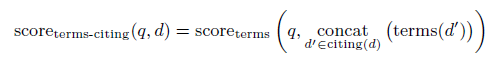 f8:
citing(D4) = {D1D3}
citing(D5) = {D2D4}
17
scoreterm-citing(q,D1)
D1
D2D3D5
q
D
D’
Too many terms
Stopwords
cite
TF-IDF
Assume that there are 
k documents in corpus
pmi(t1~n,D1)
New data set
textpmi(D1)
pmi(t1~n,D2)
{D1~Dm}
 {t1~tn}
textpmi(D2)
.
.
.
pmi(t1~n,Dk)
textpmi(Dk)
Collect m documents (m<k) cited at least five times 
and terms that occur at least twice
18
Assume that p(x) = 1/2  p(y) = 1/2 
If p(x,y) > 1/4   positive correlation
If p(x,y) = 1/4   x and y are  independent
If p(x,y) < 1/4   negative correlation
D2
D3
D4
D1
D5
Author: a4
Venue: SIGIR
Context:
{t4:3,t5:2}
total:5
Year:2002
D1
D2
Author: a1  a2
Venue: CIKM
Context:
{t1:3,t2:2,t3:1}
total: 6
Year:2007
D2
D3
D4
Author: a1  a3
Venue: CIKM
Context:
{t1:2,t2:2}
total:4
Year:2008
D1
D5
Author: a1 a2 a3
Venue: CIKM
Context:
{t1:3,t3:1}
total:4
Year:1988
D1
D2
D4
Author: a2 a3
Venue: SIGIR
Context:
{t2:4,t4:2}
total:6
Year:2003
D2
D3
D5
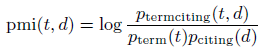 citing(D1) = {D2D3D5}
pmi(t1,D1) = log (ptermciting(t1,D1) / pterm(t1)pciting(D1))
citing(D2) = {D1D3D4D5}
citing(D3) = {D1D4}
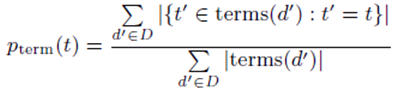 citing(D4) = {D1D3}
citing(D5) = {D2D4}
pterm(t1) = (3+2+3)/(6+4+4+6+5 ) = 8/25
19
D2
D3
D4
D1
D5
Author: a4
Venue: SIGIR
Context:
{t4:3,t5:2}
total:5
Year:2002
D1
D2
Author: a1  a2
Venue: CIKM
Context:
{t1:3,t2:2,t3:1}
total: 6
Year:2007
D2
D3
D4
Author: a1  a3
Venue: CIKM
Context:
{t1:2,t2:2}
total:4
Year:2008
D1
D5
Author: a1 a2 a3
Venue: CIKM
Context:
{t1:3,t3:1}
total:4
Year:1988
D1
D2
D4
Author: a2 a3
Venue: SIGIR
Context:
{t2:4,t4:2}
total:6
Year:2003
D2
D3
D5
f9:
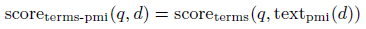 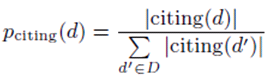 pciting(D1) =  3/(3+4+2+2+2)= 3/13
citing(D1) = {D2D3D5}
citing(D2) = {D1D3D4D5}
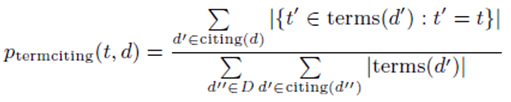 citing(D3) = {D1D4}
citing(D4) = {D1D3}
ptermciting(t1,D1) = (2+3)/(13+21+12+10+10) = 5/66
citing(D5) = {D2D4}
pmi(t1,D1) = log(5/66 / (8/25*3/13)) = 0.011
20
Latent Dirichlet Allocation
Document
Topic 2
Topic N
Topic 1
……
……
Word 2
Word M
Word 1
……
……
21
Assume 3 topics{ algorithm, performance, running time }
topics(q) = {4/6,1/6,1/6}
topics(D1)={1/4,1/4,1/2}
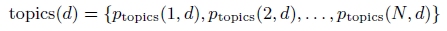 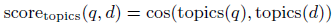 f10:
scoretopics(q,D1) = cos(topics(q),topics(D1)) = 0.67
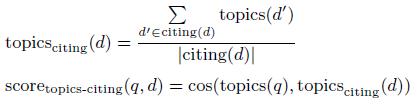 f11:
citing(D1) = {D2,D3}
topics(D2)={1/6,1/6,4/6}
topics(K)=1/2 * {5/12,2/3,11/12}
topics(D3)={1/4,1/2,1/4}
Scoretopics-citing(q,D1) = cos(topics(q),topics(K))
22
Assume 3 topics{ algorithm, performance, running time }
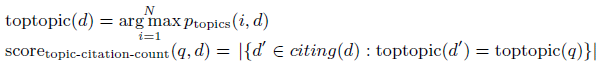 f12:
topics(q) = {4/6,1/6,1/6}
topics(D1)={1/4,1/4,1/2}

toptopic(q) = 1
citing(D1) = {D2,D3}
topics(D2)={4/6,1/6,1/6}
toptopic(D2) = 1
topics(D3)={1/4,1/2,1/4}
toptopic(D3) = 2
scoretopic-citation-count(q,D1) = 1
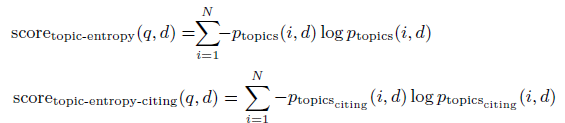 f13:
f14:
scoretopic-entropy(q,D1) = -(1/4*log(1/4)+1/4*log(1/4)+1/2*log(1/2))
23
Social Habits
Authors like to cite the paper written by him
D2
D3
D4
D1
D5
Author: a4
Venue: SIGIR
Context:
{t4:3,t5:2}
total:5
Year:2002
D1
D2
Author: a1  a2
Venue: CIKM
Context:
{t1:3,t2:2,t3:1}
total: 6
Year:2007
D2
D3
D4
Author: a1  a3
Venue: CIKM
Context:
{t1:2,t2:2}
total:4
Year:2008
D1
D5
Author: a1 a2 a3
Venue: CIKM
Context:
{t1:3,t3:1}
total:4
Year:1988
D1
D2
D4
Author: a2 a3
Venue: SIGIR
Context:
{t2:4,t4:2}
total:6
Year:2003
D2
D3
D5
query
scoreauthors(q,D1) = scoreterms(authors(q),authors(D1))
                               = tf(a1)*idf(a1)+tf(a2)*idf(a2)
                               = 1*(1+log(5/(3+1))) + 1*(1+log(5/(3+1)))
Author: a1  a2
f15:
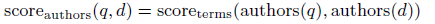 24
Social Habits
If author cited the document before
D2
D3
D4
D1
D5
Author: a4
Venue: SIGIR
Context:
{t4:3,t5:2}
total:5
Year:2002
D1
D2
Author: a1  a2
Venue: CIKM
Context:
{t1:3,t2:2,t3:1}
total: 6
Year:2007
D2
D3
D4
Author: a1  a3
Venue: CIKM
Context:
{t1:2,t2:2}
total:4
Year:2008
D1
D5
Author: a1 a2  a3
Venue: CIKM
Context:
{t1:3,t3:1}
total:4
Year:1988
D1
D2
D4
Author: a2 a3
Venue: SIGIR
Context:
{t2:4,t4:2}
total:6
Year:2003
D2
D3
D5
query
citing(D1) = {D2D3D5}
scoreauthor-cited-article(q,D1) = scoreterms(authors(q) ,concat(authors(D2),authors(D3),authors(D5)))
= 2*1+log(5/(3+1))+1*(1+log(5/(3+1)))
Author: a1  a2
citing(D2) = {D1D3D4D5}
citing(D3) = {D1D4}
f16:
citing(D4) = {D1D3}
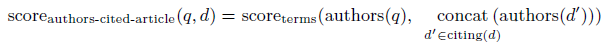 citing(D5) = {D2D4}
25
Social Habits
scoreauthor-cited-article(q,D1)
Don’t care D1 author
D1
citing(D1)={D2,D3,D5}
q
D
D’
cite
scoreauthor-cited-author(q,D1)
Care D1 author
citing(D1),citing(D2),
citing(D3),citing(D4)
D1D2D3D4
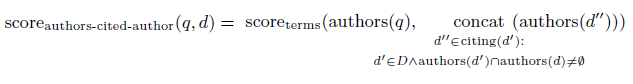 q
D
D’
f17:
cite
26
Social Habits
scoreauthor-cited-venue(q,D1)
fix D1 venue
D1D2D3
citing(D1),citing(D2),citing(D3)
q
D
D’
cite
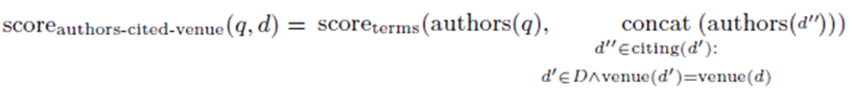 f18:
27
Social Habits
Scoreauthors-coauthored(q,D1)
D1D2D3D4
q
D
{a1,a2}
{a3,a4}
f19:
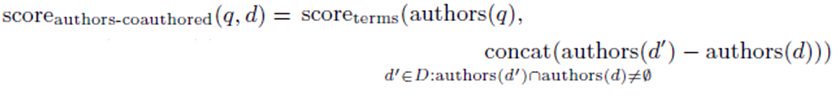 28
Weighted sum
Combined all features by weighted sum

Compress scale
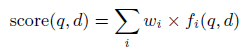 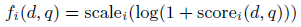 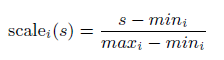 29
Experiment
Precision

Average precision

Mean average precision
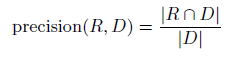 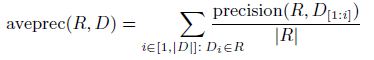 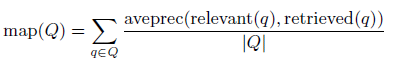 30
Precision / Recall
Precision = Relevant Documents Retrieved / Total Retrieved Documents
Recall = Relevant Documents Retrieved / Total Relevant Documents

Example :  
Dataset : 10000 data
500 data related to dining food
User gives a query “dining food ”, system retrieves 4000 data, 400 data related to dining food
Precision = 400/4000
Recall = 400/500
31
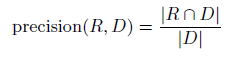 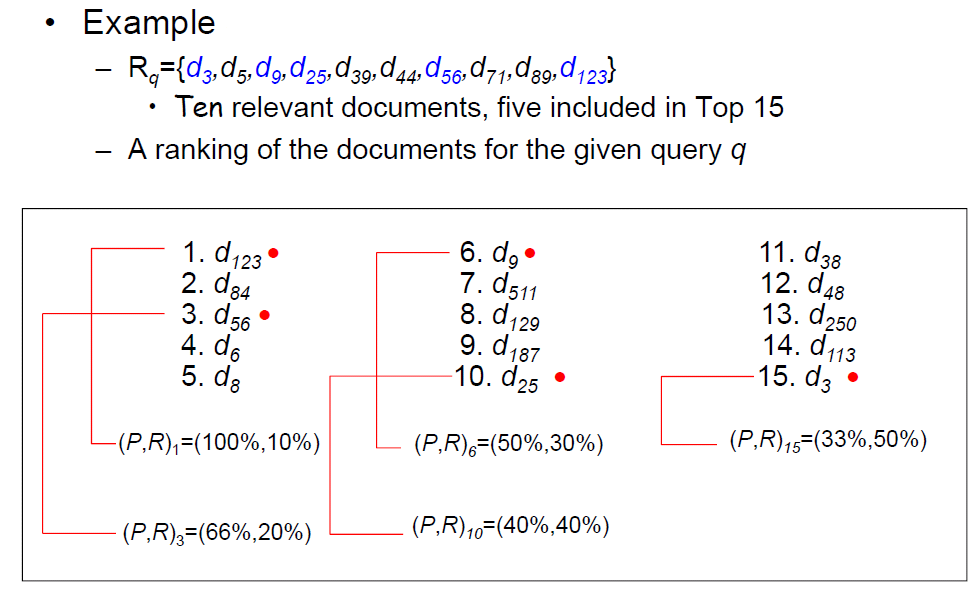 32
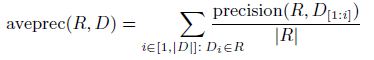 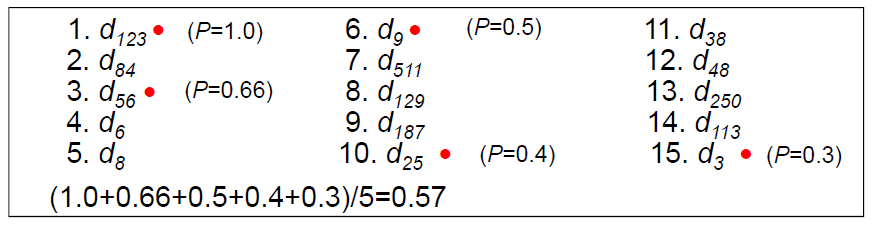 33
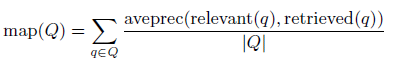 Q1
Retrieval documents
System
Average precision
.
.
.
.
.
.
Retrieval documents
Q16
System
Average precision
MAP = (Q1+Q2+…+Q16) / 16
34
Experiment
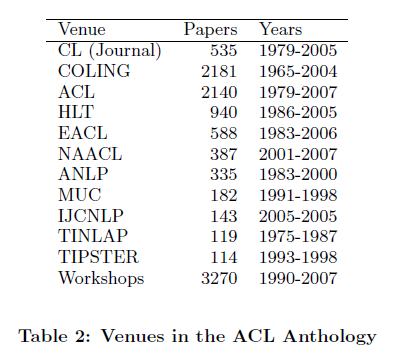 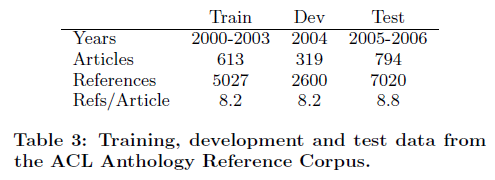 35
Experiment
Who Should I Cite?
topic
+
abstract
reference list
D1
D5
D3
D4
retrieve
System
reference
D1
D2
D3
D4
MAP
36
score(q,d)
= w1*f1+w2*f2+…+w19*f19
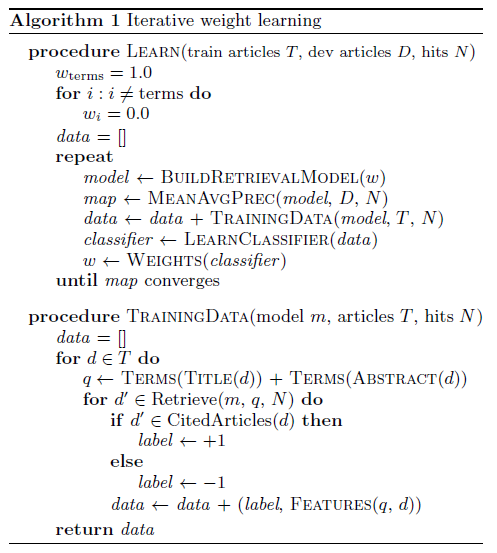 w1 = 1, w2~w19=0
score(q,d) = w1*f1
D1
D2
D3
.
.
Model
+
weight
Retrieve 
documents
Calculate
MAP
Development
data
D1
D5
D3
.
.
37
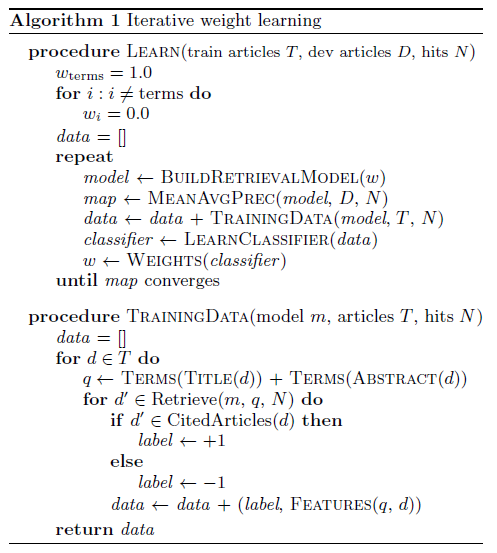 MEANAVGPREC(model, D, N)
{
      for(D)
      {
            q<-TERMS(TITLE(D))+TERMS(ABS)
            d’<-Retrieve(m,q,N)
            MAP<-calMAP(citedarticles(D),d’)
      }
      return MAP;
}
38
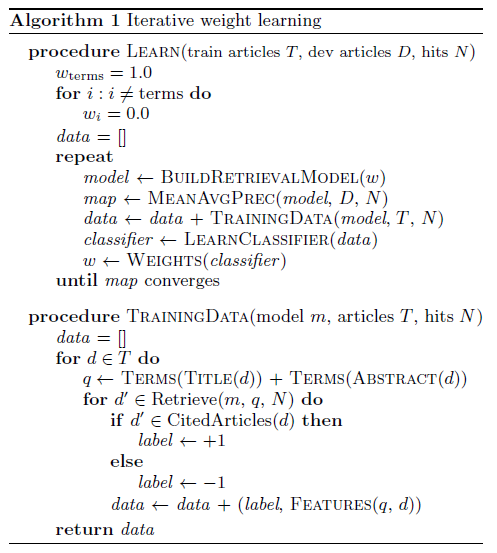 data = []
put q into model m( w1=1, else = 0)
Get retrieval documents d’
Training data d
ref
S
If d’ ∈ S, label = 1
Else        label = -1
data update, 
using classifier to adjust weights
Iterative procedure
39
Experiment
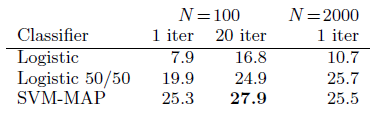 40
Experiment
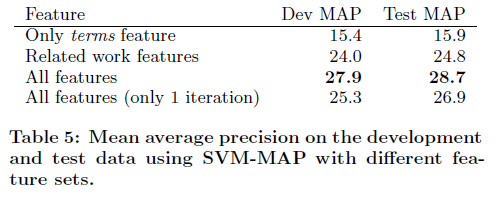 Related work features : 
terms, citation-count, pagerank, age, term-citing, authors
41
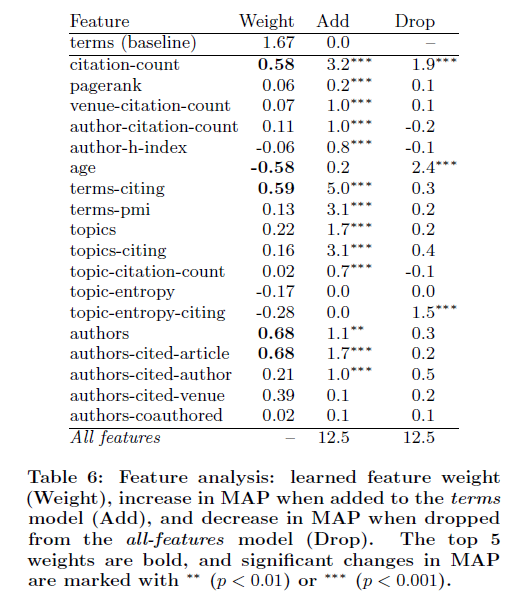 Experiment
42
Conclusion
Present a model for scientific article retrieval that introduces new features and new learning algorithm.
Show that the weights for these features can be more efficiently learned by an iterative procedure.
43